Propositional Logic
Feb 23th
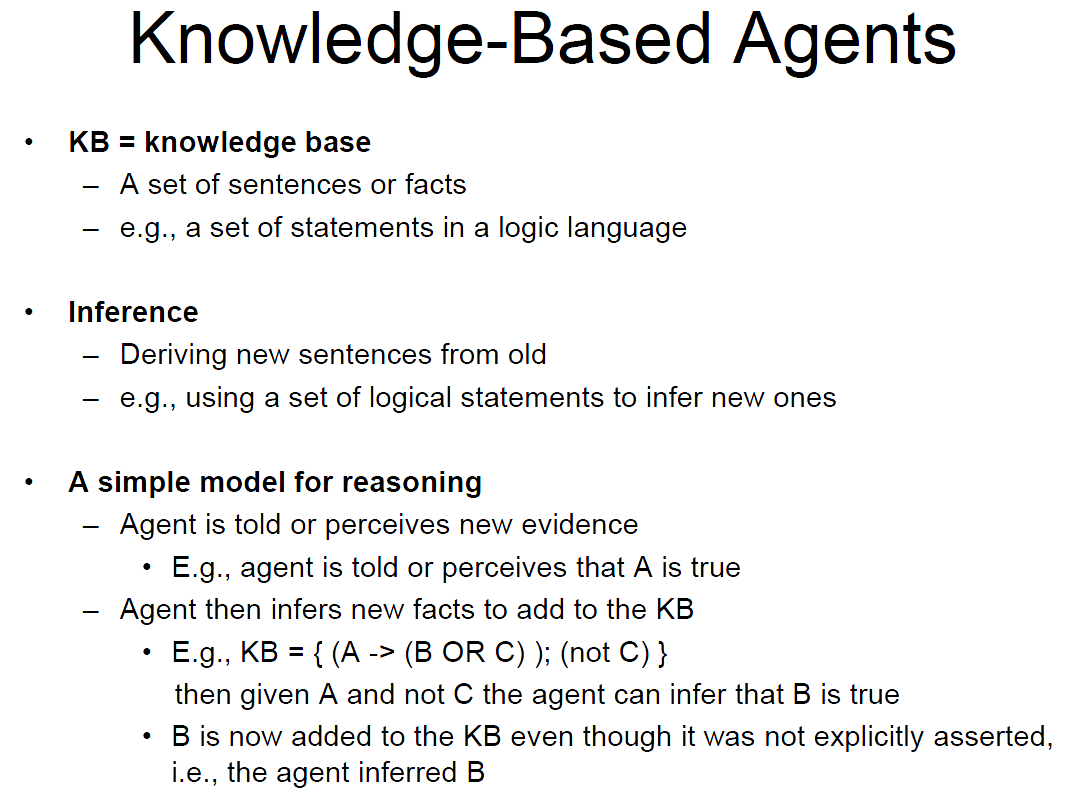 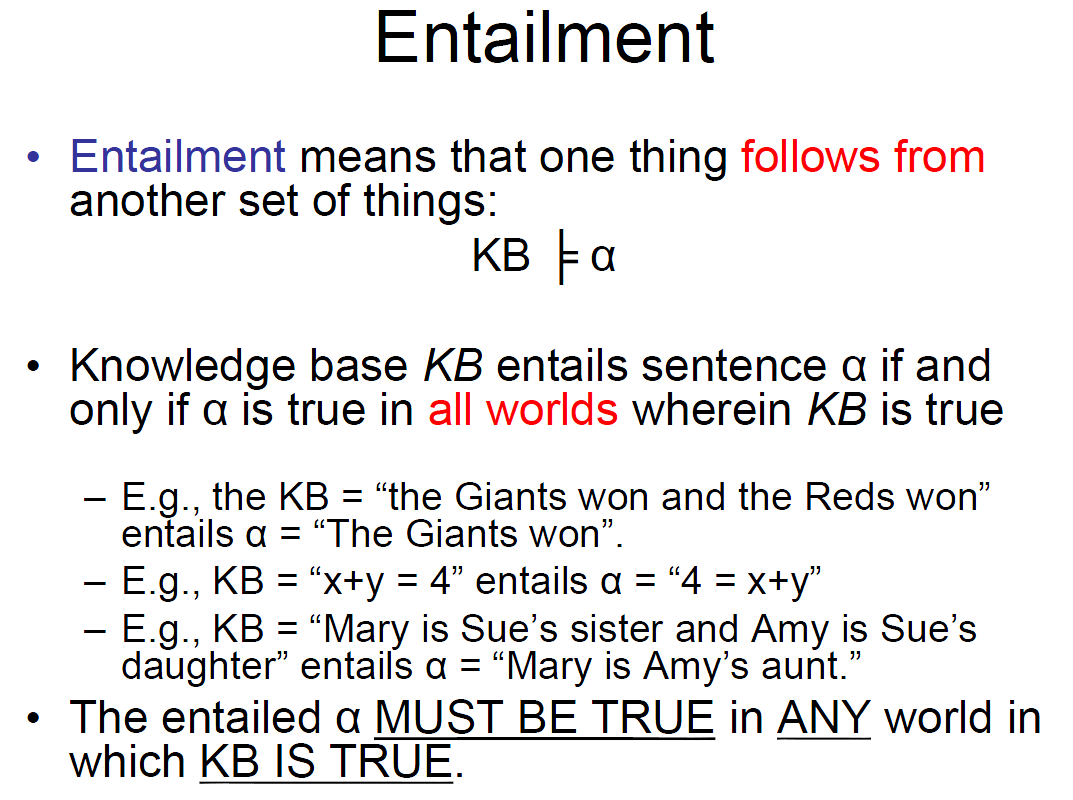 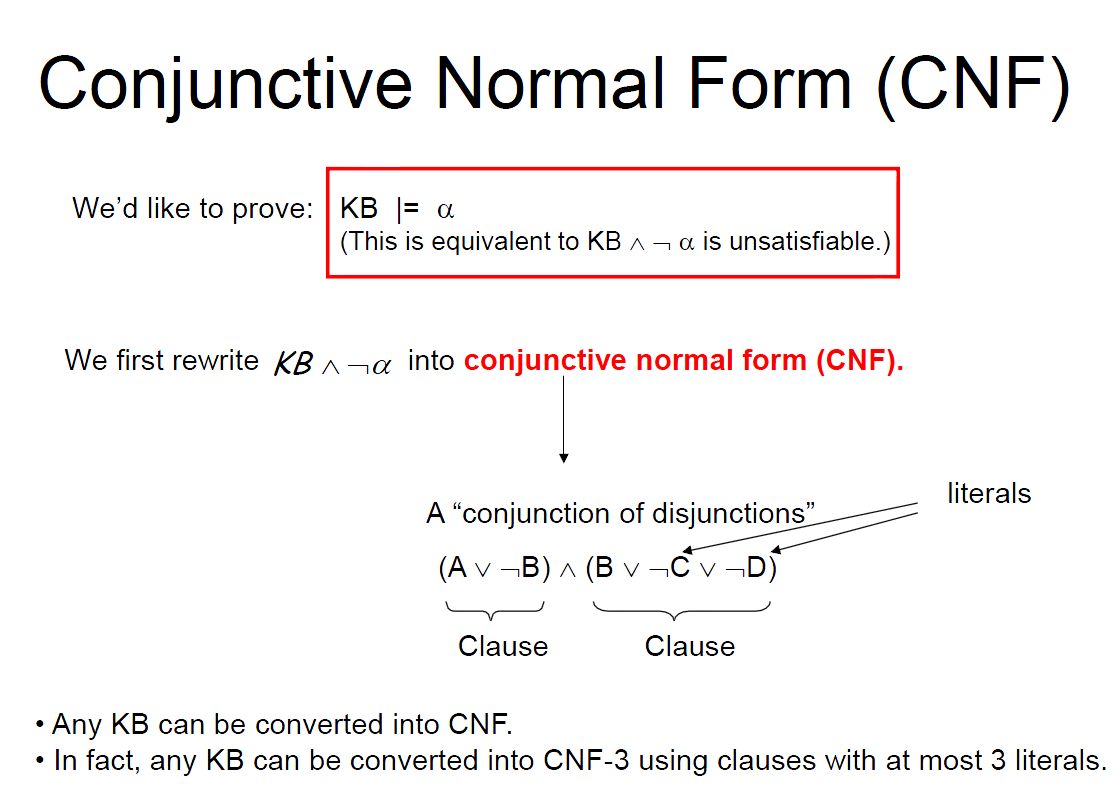 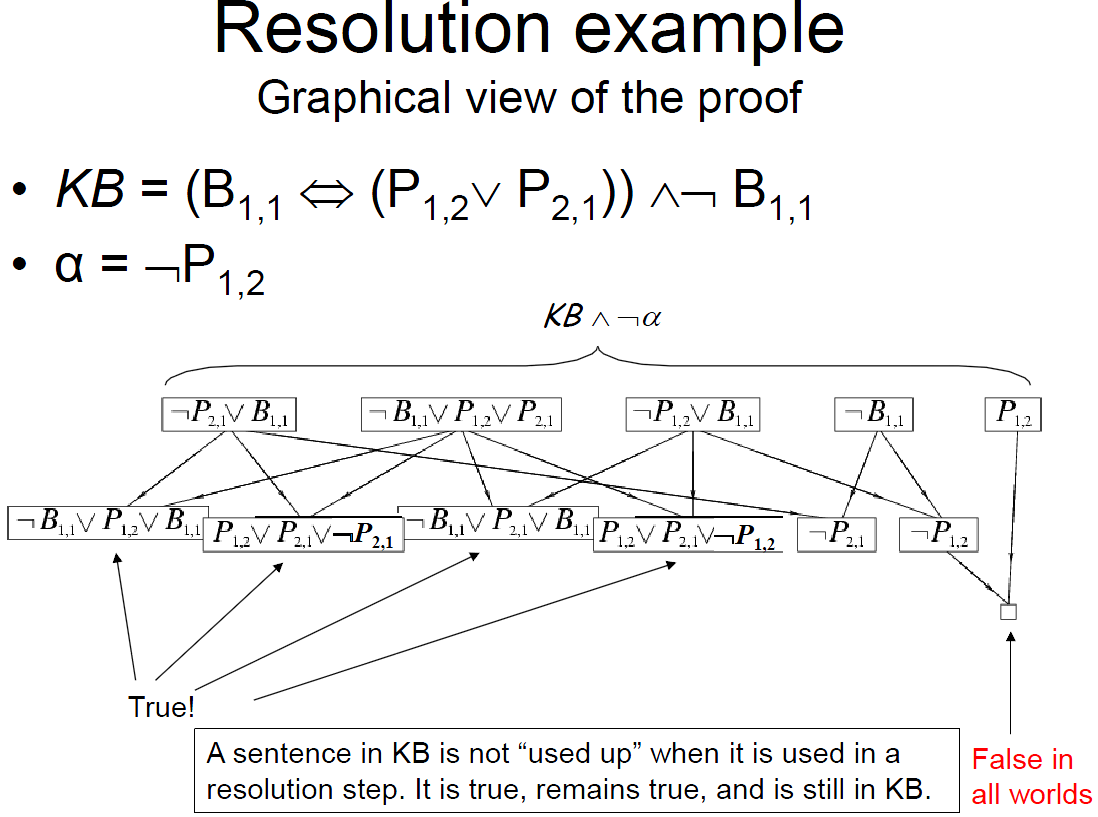 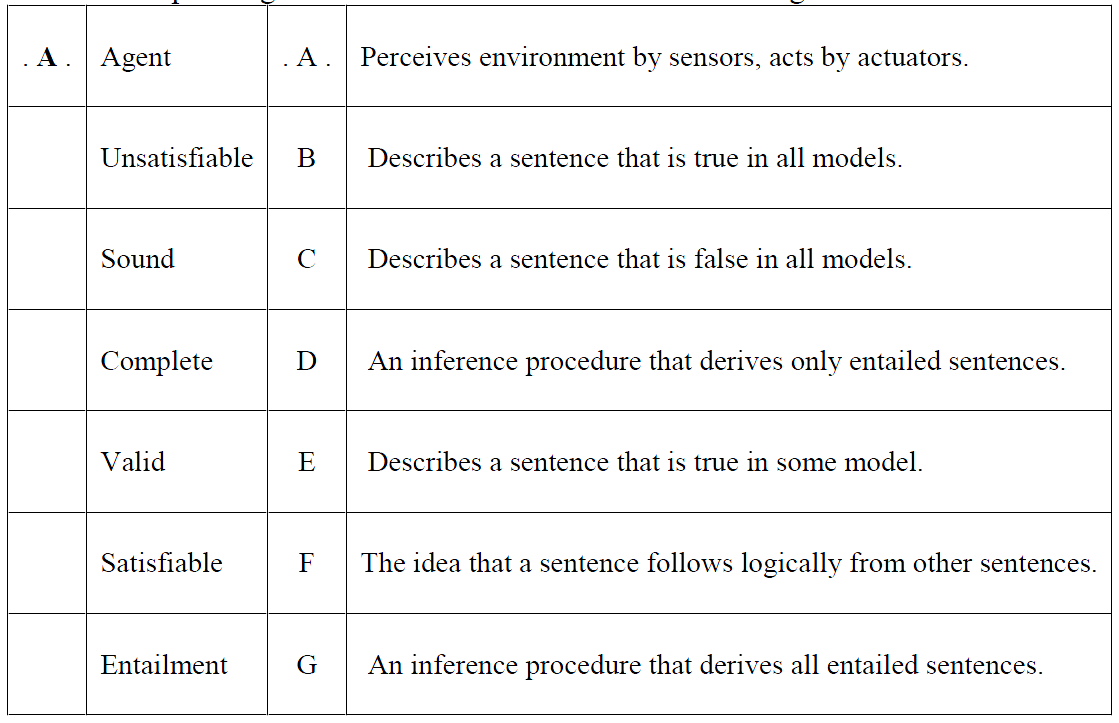 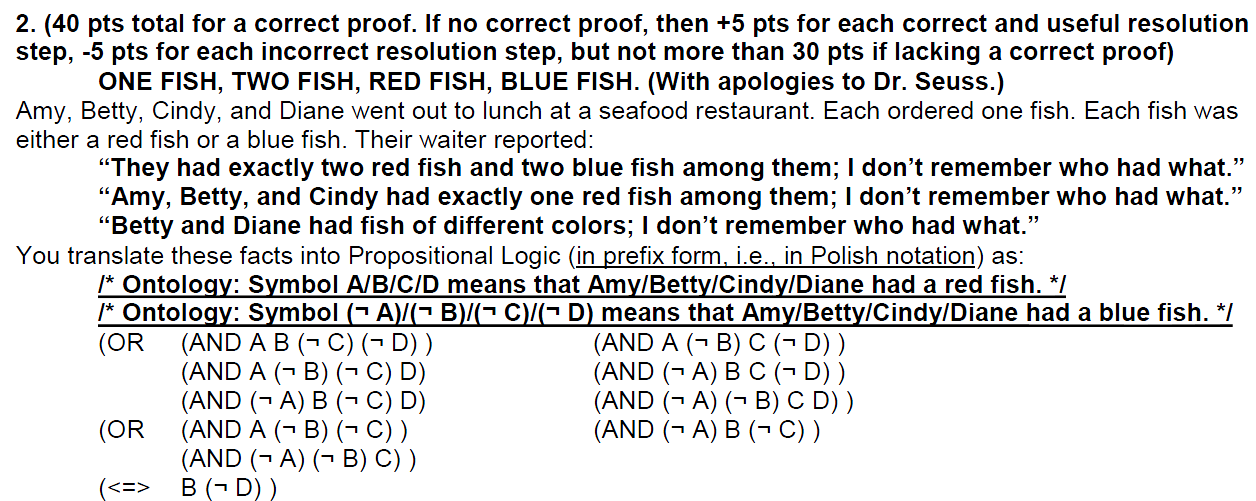 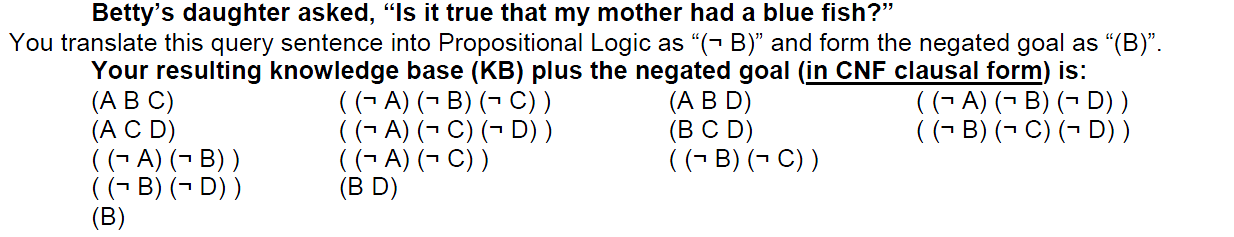 Resolve          B        with     ¬A ¬B          to produce ¬A
Resolve          B        with ¬B ¬C        to produce ¬C
Resolve 	 ¬A       with         ABC         to produce  BC
Resolve ¬A         with     ACD             to produce  CD
Resolve ¬C            with     CD           to produce  D
Resolve      B           with ¬B ¬D         to produce ¬D
Resolve      D           with ¬D         to produce ()
Final-2017
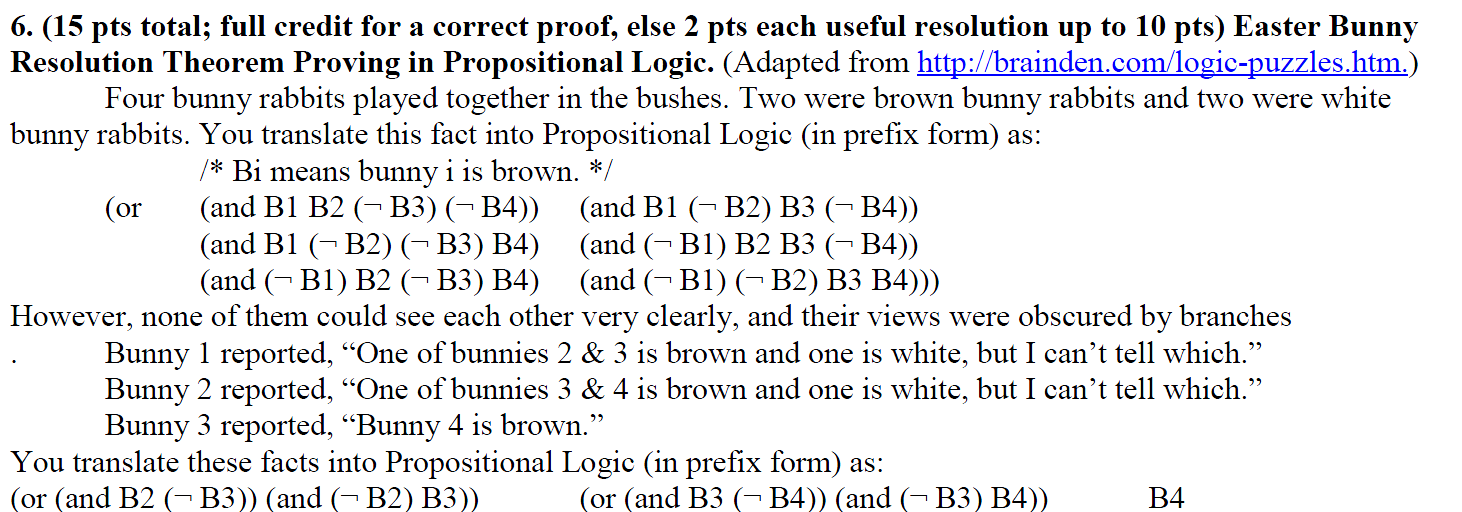 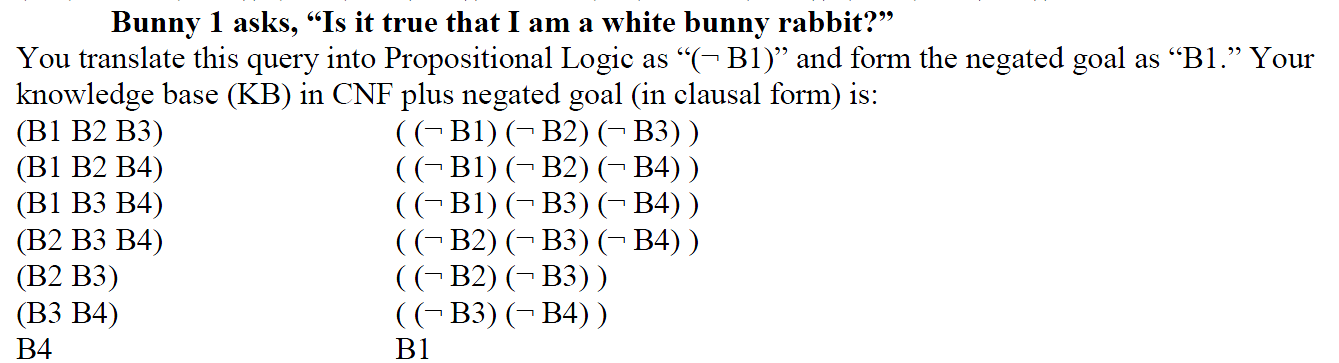 Resolve          B1        with   ¬B1 ¬B2 ¬B4            to produce ¬B2 ¬B4
Resolve          B4        with ¬B2 ¬B4          to produce ¬B2
Resolve ¬B2       with     B2B3             to produce B3
Resolve        B3          with ¬B3 ¬B4              to produce ¬B4
Resolve ¬B4          with         B4         to produce  ()